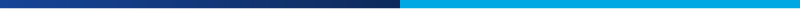 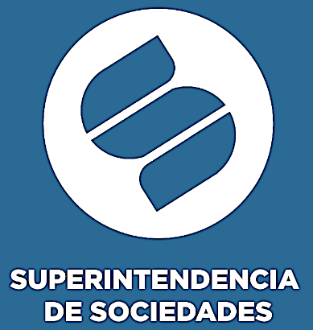 Procesos Mercantiles: Datos y Cifras
Procesos societarios en curso
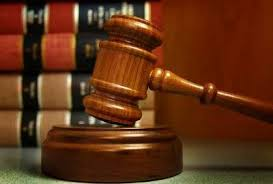 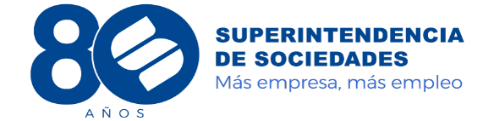 INFORMACIÓN CON CORTE 30 DE SEPTIEMBRE DE 2019
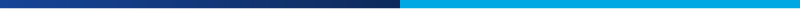 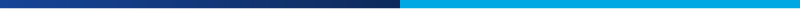 Competencias Jurisdiccionales de la Superintendencia de Sociedades en materia Societaria
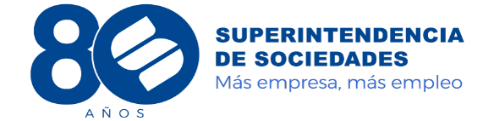 INFORMACIÓN CON CORTE 30 DE JUNIO DE 2019
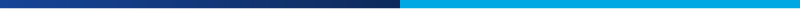 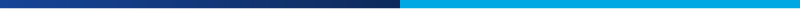 Metodología
Del aplicativo postal se extrajeron, para cada año, las sentencias proferidas por cada tipo documental
Las radicaciones de nuevas demandas se cuentan a partir de los datos contenidos en el expediente digital
Las terminaciones anticipadas se cuentan comparando los resultados de expediente digital con el aplicativo postal
La duración del proceso se expresa en meses calendario, descontando las suspensiones y excluyendo los rechazos
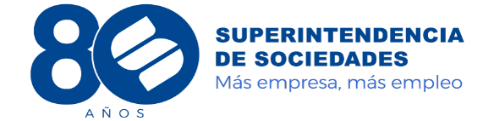 INFORMACIÓN CON CORTE 30 DE JUNIO DE 2019
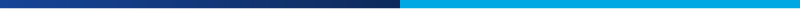 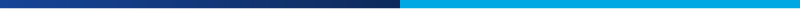 Histórico de Demandas Recibidas
Delegatura para Procedimientos Mercantiles
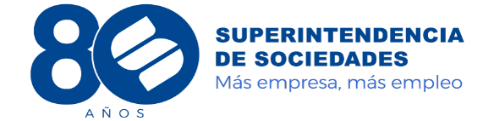 INFORMACIÓN CON CORTE 30 DE JUNIO DE 2019
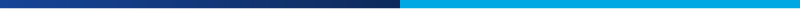 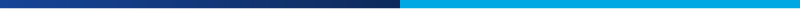 Histórico de Sentencias
Delegatura para Procedimientos Mercantiles
https://www.supersociedades.gov.co/delegatura_mercantiles/Normatividad/Paginas/Busqueda-Jurisprudencia-delegatura-procedimientos-mercantiles.aspx
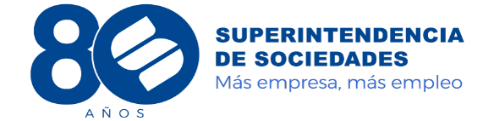 INFORMACIÓN CON CORTE 30 DE JUNIO DE 2019
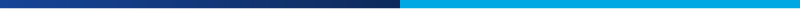 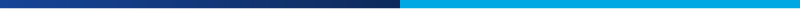 Saldo de Procesos
Delegatura para Procedimientos Mercantiles
*Anticipadas: Conciliación, desistimiento, excepción, pérdida de competencia, rechazo, retiro, transacción
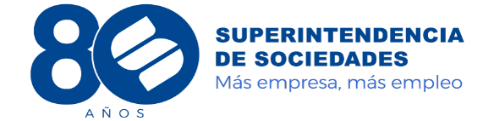 INFORMACIÓN CON CORTE 30 DE JUNIO DE 2019
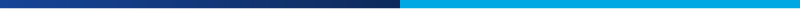 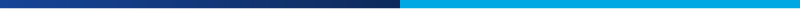 Caracterización de Sentencias 
Delegatura para Procedimientos Mercantiles - 2019
https://www.supersociedades.gov.co/delegatura_mercantiles/Normatividad/Paginas/Busqueda-Jurisprudencia-delegatura-procedimientos-mercantiles.aspx
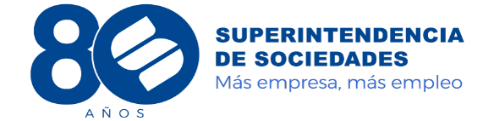 INFORMACIÓN CON CORTE 30 DE JUNIO DE 2019
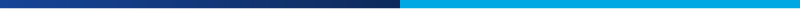